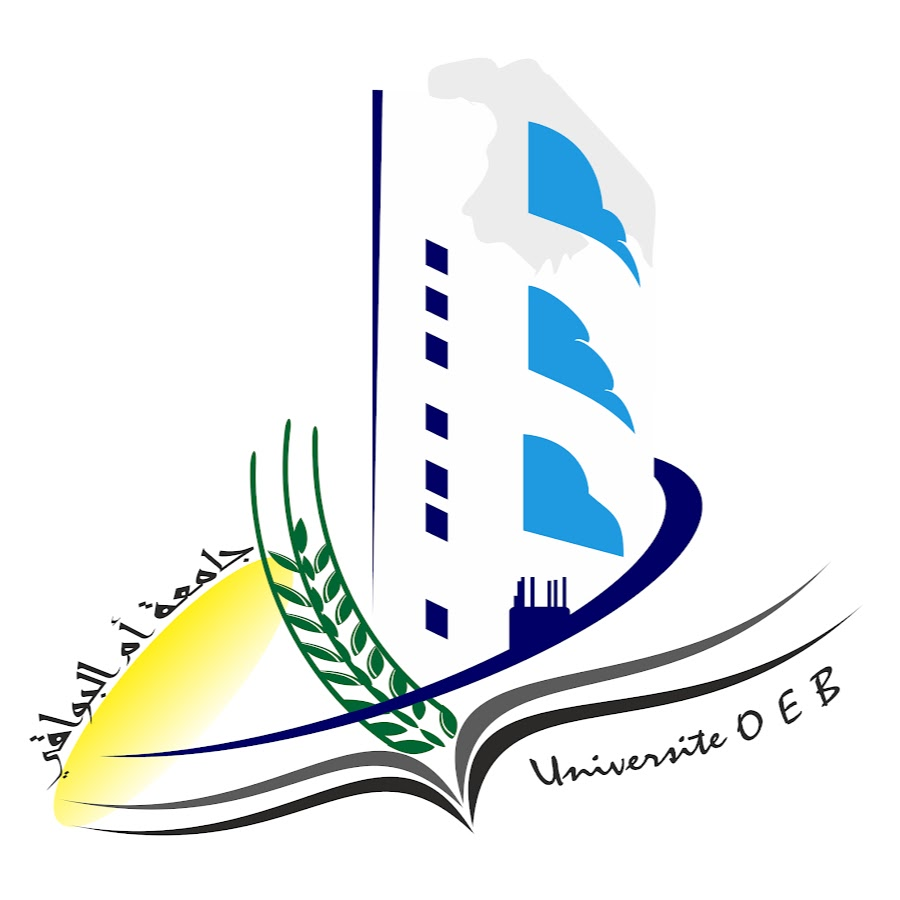 The first International Conference on  Advanced Materials and Energy  Technologies AMET’24
October 12-13, 2024 - Oum El-Bouaghi University (Algeria)
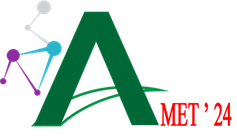 Manuscript ID-XX
Title (Times New Roman 29 pt, Bold, Center)
LOGO Autors Affiliation
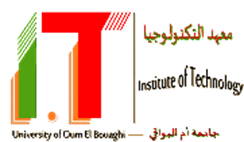 First Author a, Second Author b, Third Author a,b (Times New Roman, 20 pt, Bold, Italic, Center)
a First affiliation, Department, University, City, Country (Times New Roman, 18 pt, Gras, Italic, Center)
b Second affiliation,  Department, University, City, Country Country (Times New Roman, 18 pt, Gras, Italic, Center)
Presented by  : Name
Contact : e-mail                  Times New Roman – police 36
ABSTRACT
RESULTS AND DISCUSSIONS
Texte : Times New Roman – police 24
INTRODUCTION
Texte : Times New Roman – police 24
Texte : Times New Roman – police 24
METHODS & MODELISATION
System Presentation
Texte : Times New Roman – police 24
Model Development / Experimental Procedure
CONCLUSIONS
Texte : Times New Roman – police 24
Texte : Times New Roman – police 24
References
Texte : Times New Roman – police 20